УНИВЕРСИТЕТ „ПРОФ. Д-Р АСЕН ЗЛАТАРОВ” – БУРГАС
НИХ – 470/2022
СИНТЕЗ, СВОЙСТВА И ПРИЛОЖЕНИЕ НА ЙОННИ ТЕЧНОСТИ НА ОСНОВАТА НА ИМИДАЗОЛ И НЕГОВИ ПРОИЗВОДНИ
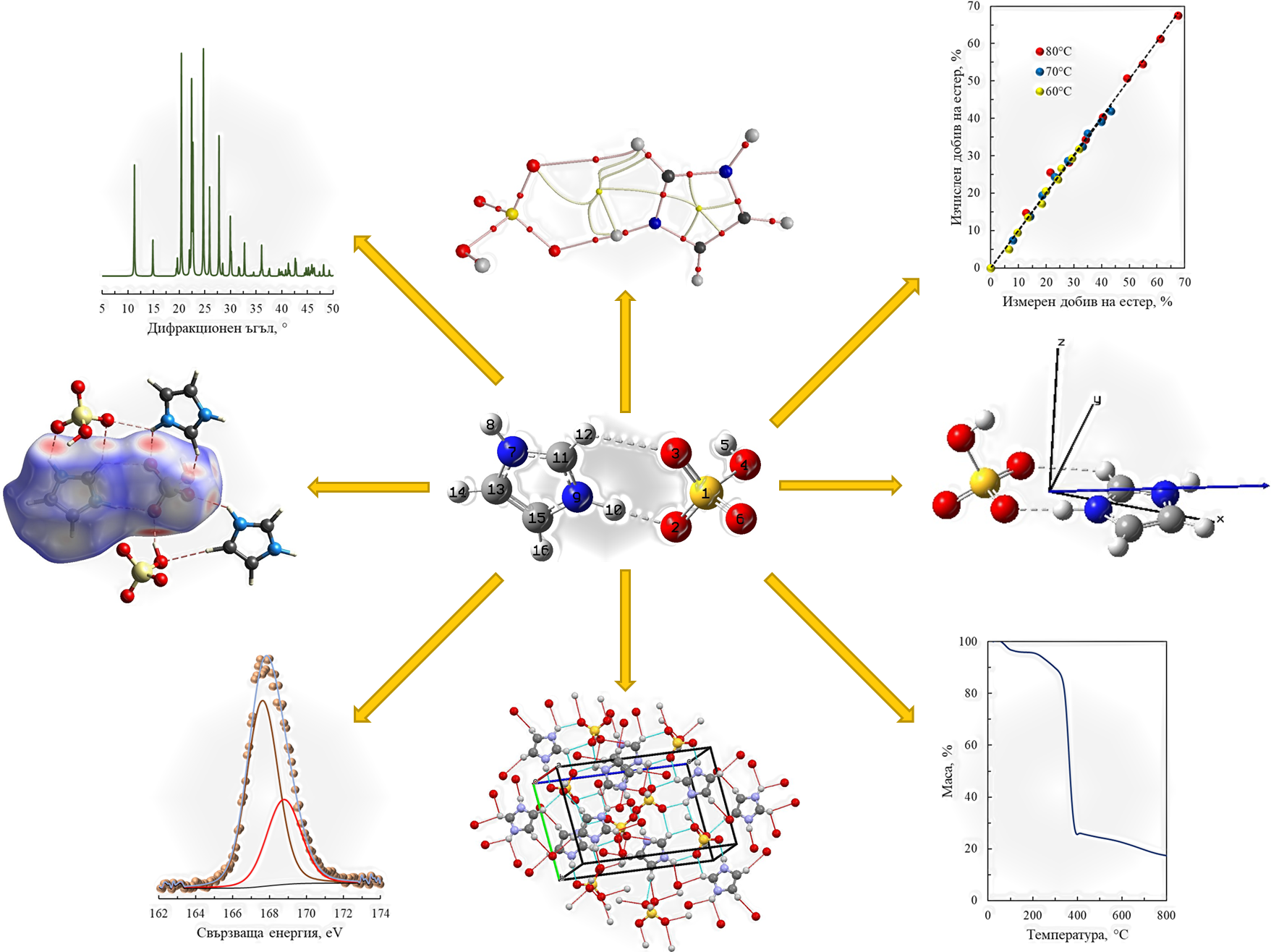 РАБОТЕН КОЛЕКТИВ
Доц. д-р Румяна Златинова Янкова, кат. “Химия”, Университет “Проф. д-р Асен Златаров” – Бургас (ръководител на проекта)
Доц. д-р Ивайло Георгиев Танков, кат. “Химични технологии”,  Университет “Проф. д-р Асен Златаров” – Бургас
Гл. ас. д-р Марина Янева Янева, кат. „Физиология, патофизиология, химия и биохимия“, Университет “Проф. д-р Асен Златаров” – Бургас
Гл. ас. д-р Денчо Иванов Михов, кат. “Химия”, Университет “Проф. д-р Асен Златаров” – Бургас
Гл. ас. д-р Таня Тенчева Цанева, кат. “Химични технологии”, Университет “Проф. д-р Асен Златаров” – Бургас
Цветелина Христова Йотова, млад учен, наз-начен по НП „Млади учени и постдокторанти-2“, Университет “Проф. д-р Асен Златаров” – Бургас 
Станислава Атанасова Кавръкова, студентка, магистърска спец. “ИИТХХО”, Университет “Проф. д-р Асен Златаров” – Бургас
Антон Димитров Мандов, студент, спец. “Медицина”, Университет “Проф. д-р Асен Златаров” – Бургас
Никола Антонов Попов, студент, спец. “Медицина”, Университет “Проф. д-р Асен Златаров” – Бургас
ЦЕЛ НА ИЗСЛЕДВАНЕТО
Синтез, свойства и приложение на йонни течности на основата на имидазол и негови производни
Доказване на техния състав и строеж чрез теоретични и експериментални подходи
Изследване на електронните им свойства и реактивоспособност
Предлагане на област за приложение на новополучените съединения.
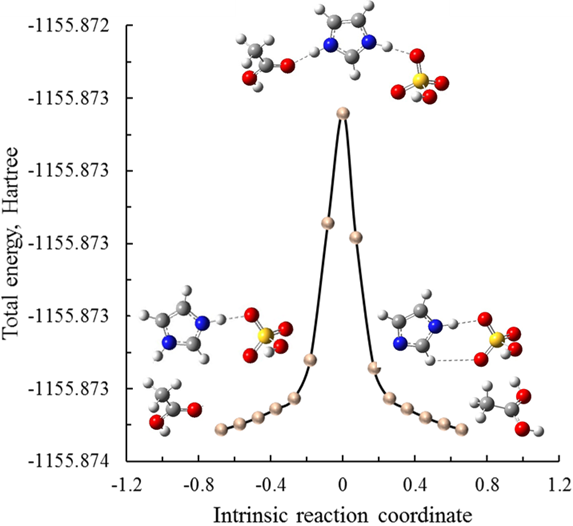 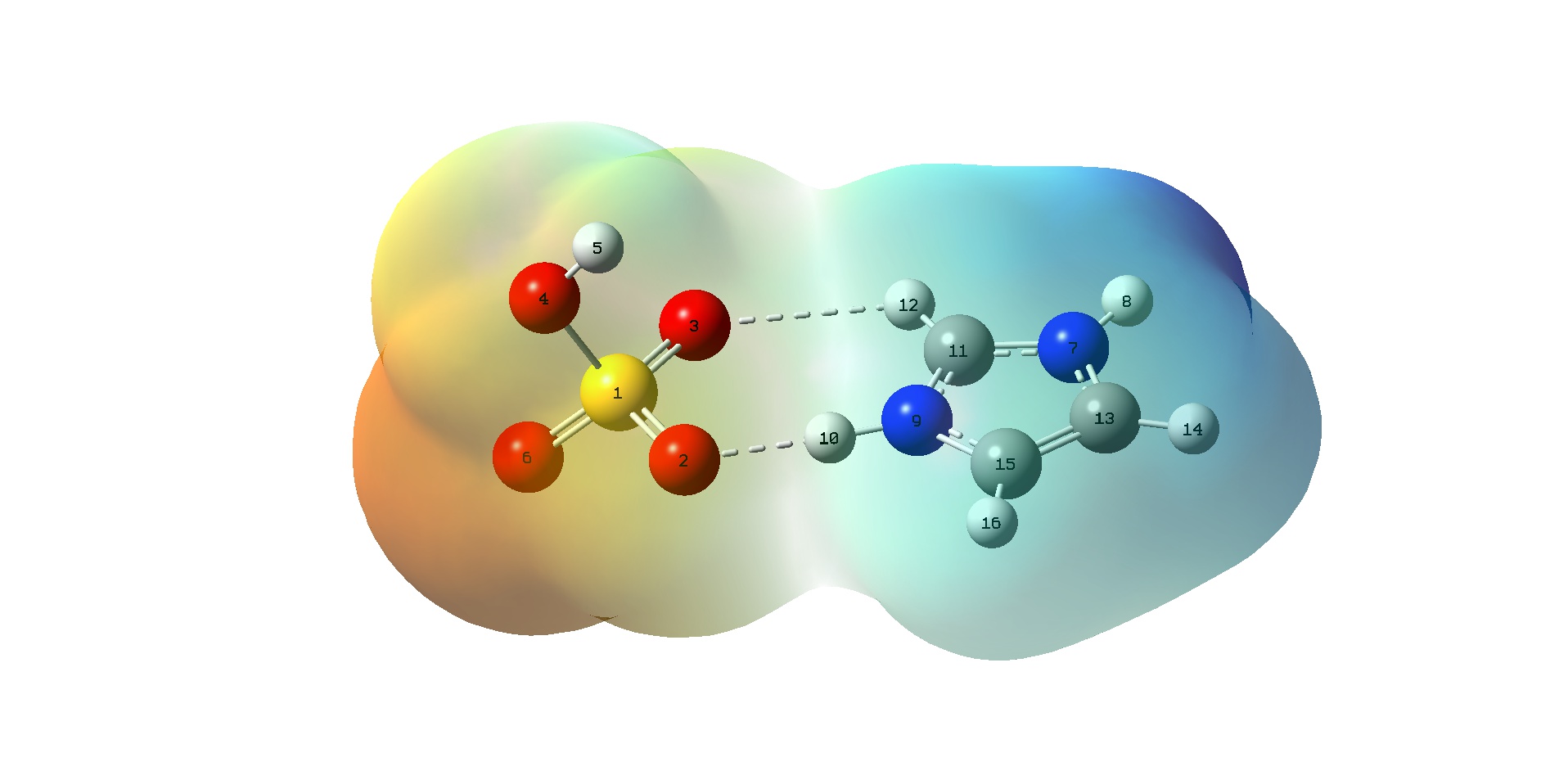 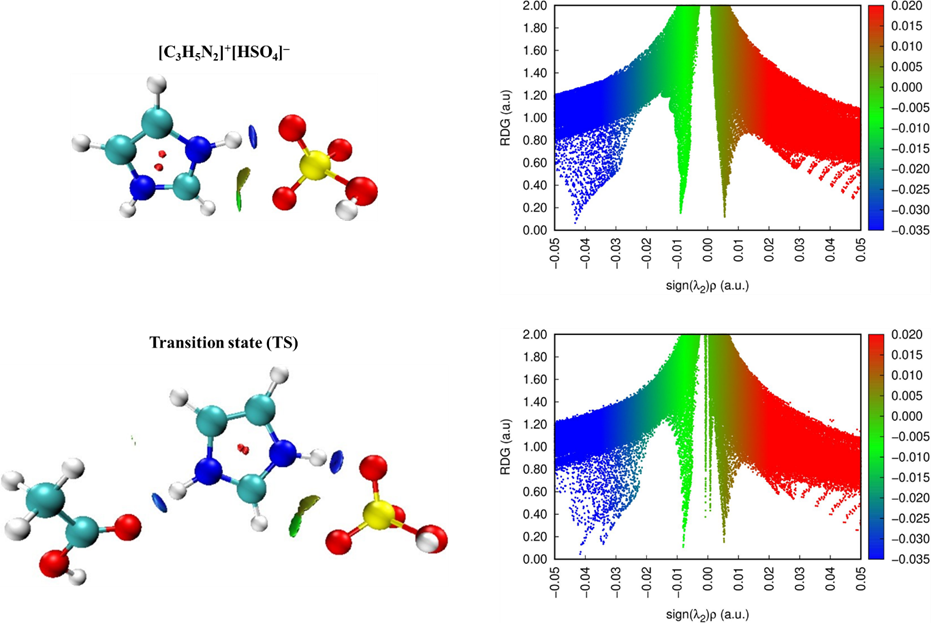 ЗАДАЧИ
Синтезиране на йонни течности на основата на имидазол и негови производни.
 
 Охарактеризиране на съединенията посредством рентгеноструктурен анализ,  рентгенова фотоелектронна спектроскопия, термичен анализ, инфрачервена спектроскопия.

 Пресмятане на молекулна и електронна структура на получените съединения с помощта на квантовохимични методи.

 Изследване реактивоспособността на съединенията.

 Кинетика на термично разлагане на получените йонни течности.

 Изследване на различни области на приложение на новосинтезираните йонни течности.
ПОСТИГНАТИ НАУЧНИ РЕЗУЛТАТИ
Синтезирани йонни течности: имидазолов хидрогенселенат ([H-Im]+[HSеO4]–) имидазолов хидрогенсулфат ([H-Im]+[HSO4]–), бензимидазолов хидрогенселенат ([H-BenzIm]+[HSеO4]–).

Структурата на съединенията е определена с помощта на рентгеноструктурен анализ и инфрачервена спектроскопия.

Изследвана е електронната структура и химичната реактивоспособност на новосинтезираните йонни течности с помощта на Теорията на функционала на плътността (DFT/B3LYP) с базисен набор 6-311++G(2d,2p). 

Каталитичното поведение на съединенията е изследвано в реакция на получаване на бутилацетат. Оценено е влиянието на съдържанието на катализатор, началното молно съотношение на реактивите и температурата на реакцията върху добива на естер и скоростната константа на естерификация.

Нелинейното оптично поведение на синтезираните образци е анализирано посредством теоретични методи с помощта на Теорията на функционала на плътността (DFT/B3LYP) с базисен набор 6-311++G(2d,2p).
СПИСЪК НА НАУЧНИ ПУБЛИКАЦИИ В ИЗДАНИЯ С ИМПАКТ ФАКТОР (WEB OF SCIENCE) И ИМПАКТ РАНГ (SCOPUS):
Yankova R., I. Tankov, T. Tsaneva. Crystal structure, intermolecular interactions and NLO properties for imidazolium hydrogen sulfate ionic liquid. Journal of Molecular Structure, 1273 (2023) 134307. ISSN 0022-2860. IF: 3.8, ELSEVIER.

Yankova, R., I. Tankov, Structural characterization, Hirshfeld surface description and chemical reactivity for the new ionic liquid (C3H5N2)(HSeO4). Journal of Molecular Structure 1290 (2023) 135955. ISSN 0022-2860. IF: 3.8, ELSEVIER.

Tankov I., R. Yankova, Catalytic features of new kappa-alumina immobilized thiazolium and imidazolium ionic liquids for esters production, Reaction Kinetics, Mechanisms and Catalysis (2023) Accepted manuscript. ISSN 1878-5190, IF: 1.8, SPRINGER NATURE
МЕРКИ ЗА ОСИГУРЯВАНЕ НА ПУБЛИЧНОСТ НА РЕЗУЛТАТИТЕ
Част от резултатите, получени от проведени изследвания по темата на проекта са представени в XXXII Международна научна конференция „70 години „Мини Марица – изток“ – енергийна независимост и национална сигурност“, 02-03 юни 2022 г. с доклад на тема: Еlectronic structure, chemical reactivity and catalytic properties of the ionic liquid imidazolium hydrogen sulfate, Anton Mandov, Marina Yaneva, Ivaylo Tankov, Rumyana Yankova.
ФИНАНСОВ ОТЧЕТ ЗА РАБОТНИЯ ПЕРИОД НА ПРОЕКТА
Реактиви и химикали – 2784.80 лв.
Програмен продукт – 841.00 лв.
Анализи – 5663.60 лв.
Международна онлайн научна конференция „Мини Марица Изток “– 50.00 лв.
Рецензенти – 130 лв.
Административно/финансово-счетоводно обслужване – 10% от стойността на договора – 1070.00 лв.
    ОБЩО – 10589.40 лв.